Z jednoho kusu ledu uřízneme dvě kostky stejného tvaru, kostka A bude mít dvakrát větší hmotnost, než kostka B. Obě kostky necháme volně ležet na stole. Která z kostek roztaje dříve?
Dříve roztaje větší kostka A.
Dříve roztaje menší kostka B.
Obě kostky roztají za stejnou dobu.
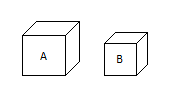 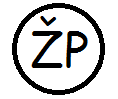